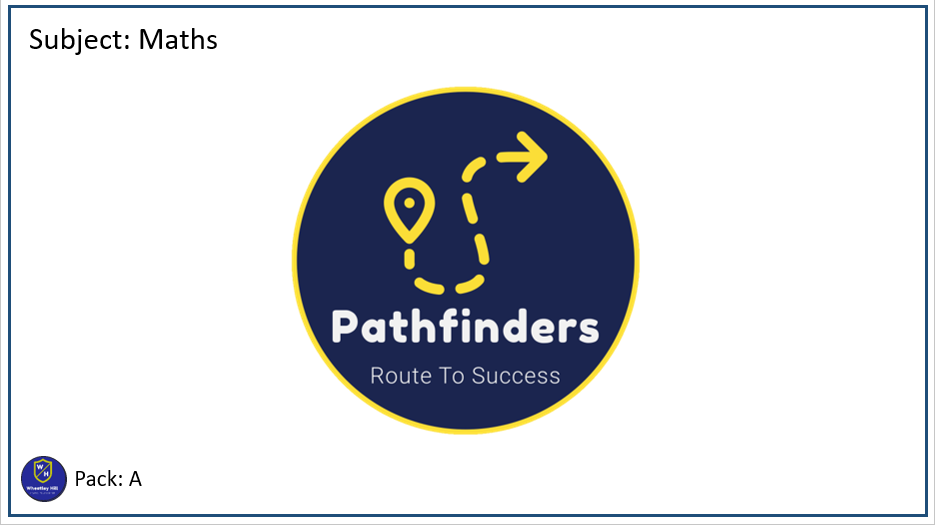 8.2.2021
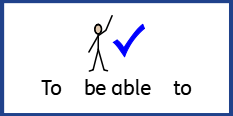 L.O. To be able to recognise money.
Go to Times Tables Rock Stars to warm up your number brain before you start your maths activity.
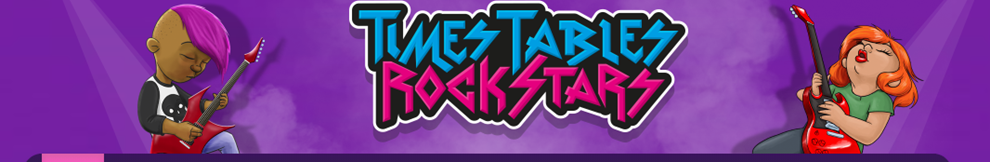 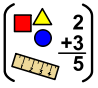 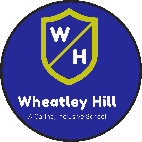 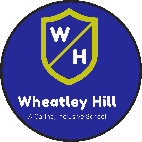 Subject: Maths
This week we will be learning about money. Have a think about the follow questions before we start.
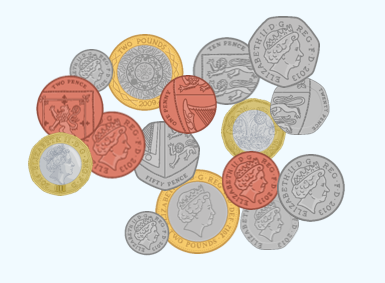 What different coins can you see here?

What is the smallest/
largest amount?
Thinking time
What different amounts could you make with these coins?
How do you write amounts of money?
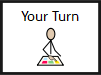 Here is the coins and notes that we use.
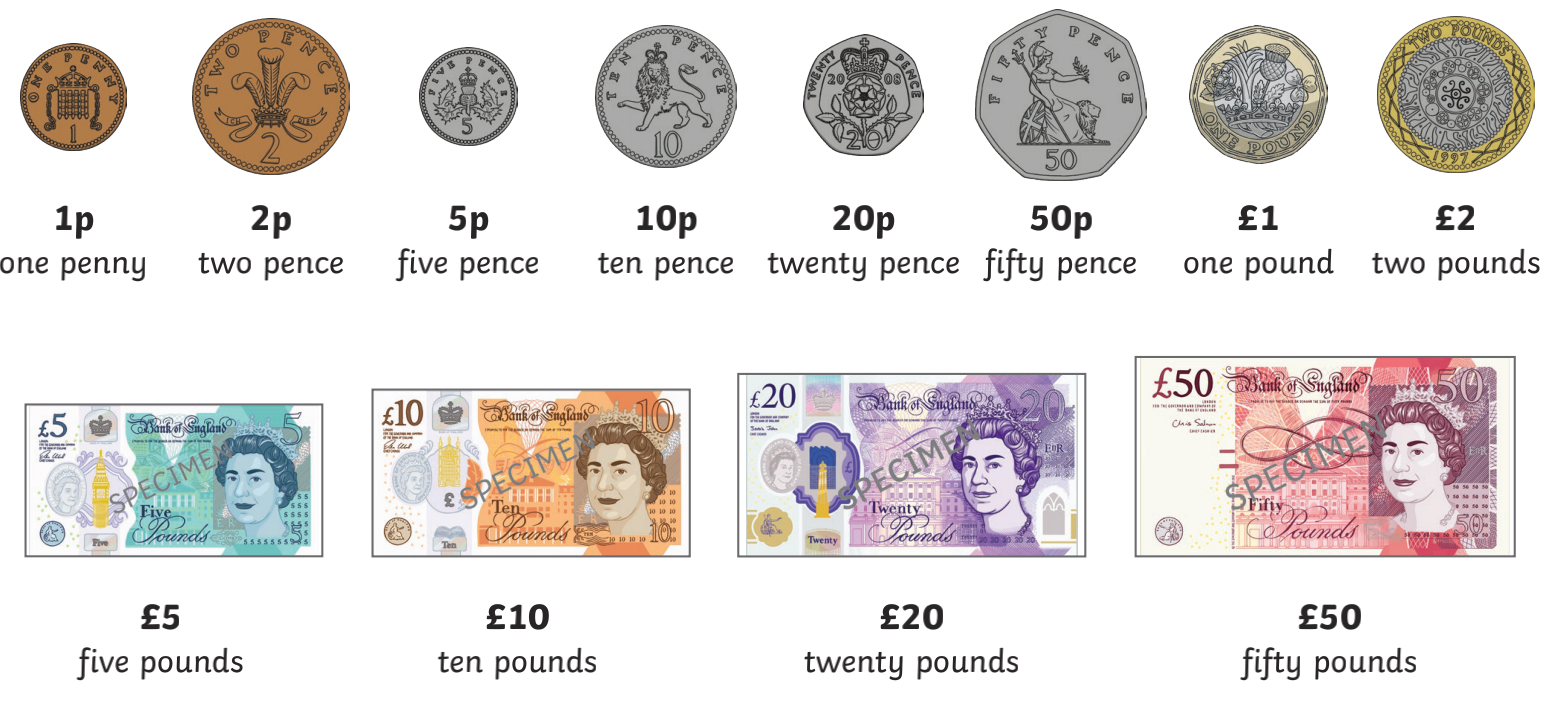 £1 = 100p 
money can be written in both pounds and pence. 

£2.50 is the same as 250p       £5.42 is the same as 542p
x100 to work out how many pence so move the decimal point 2 places
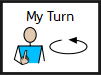 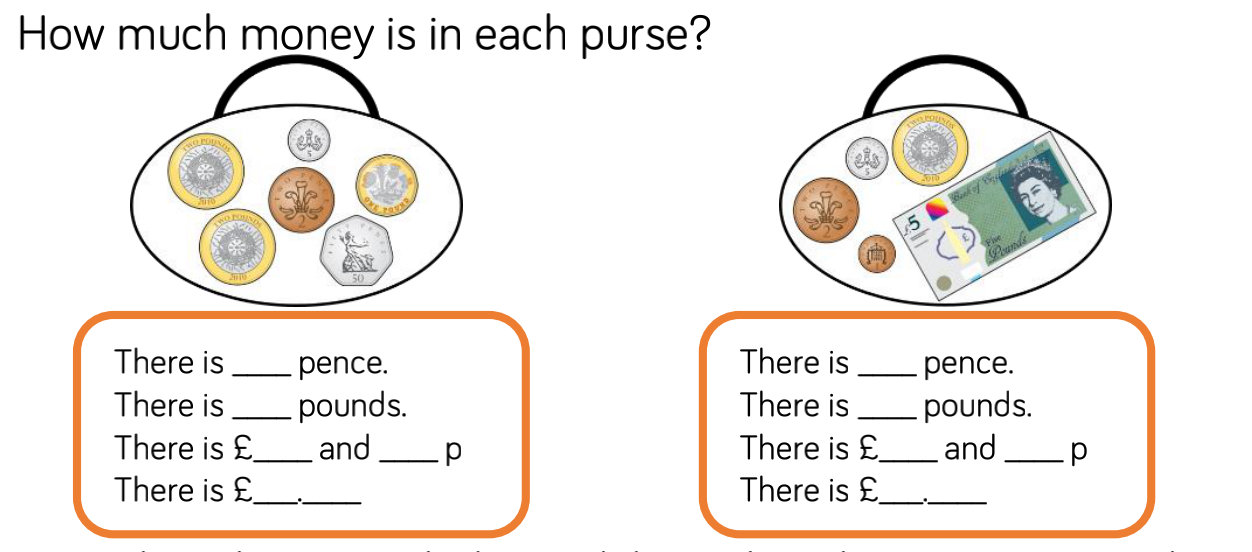 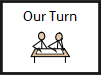 add the pence and pounds separately
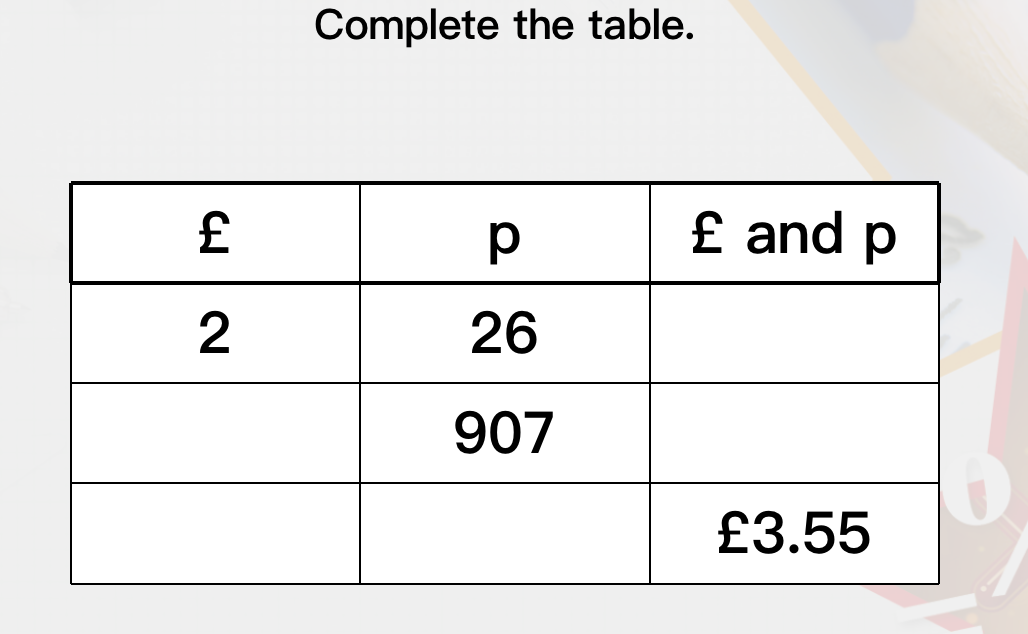 ×
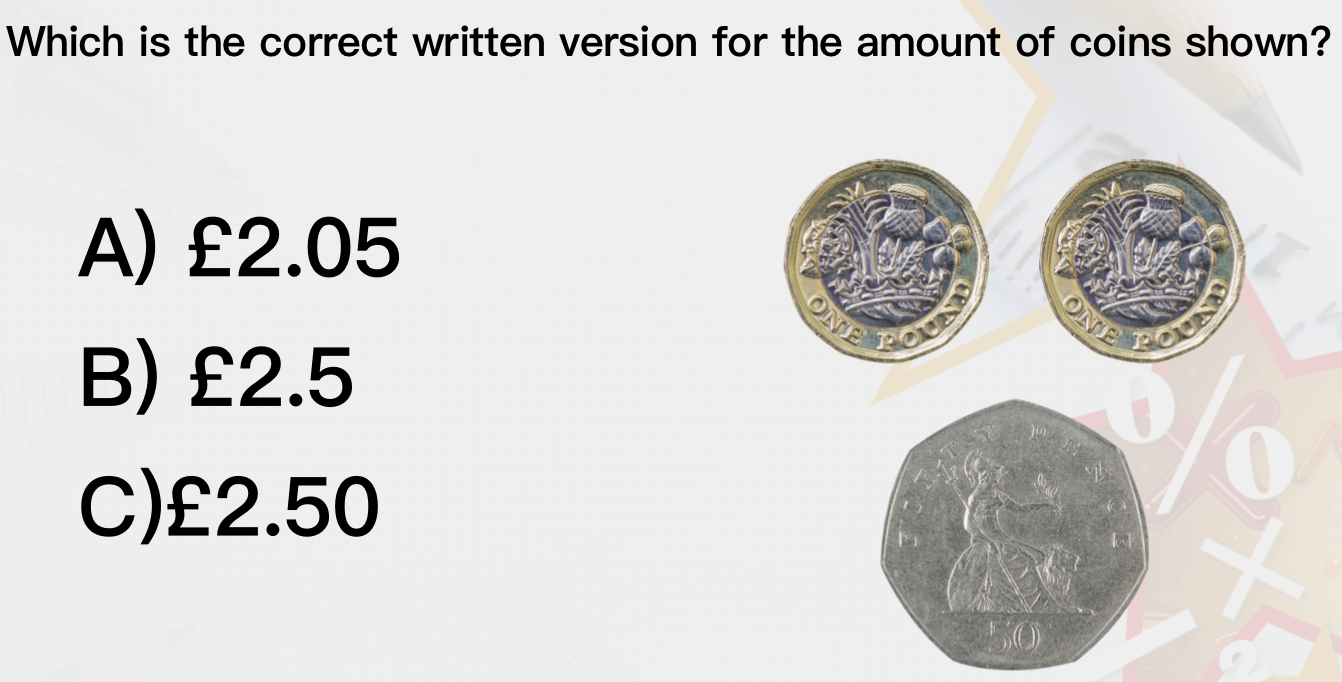 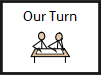 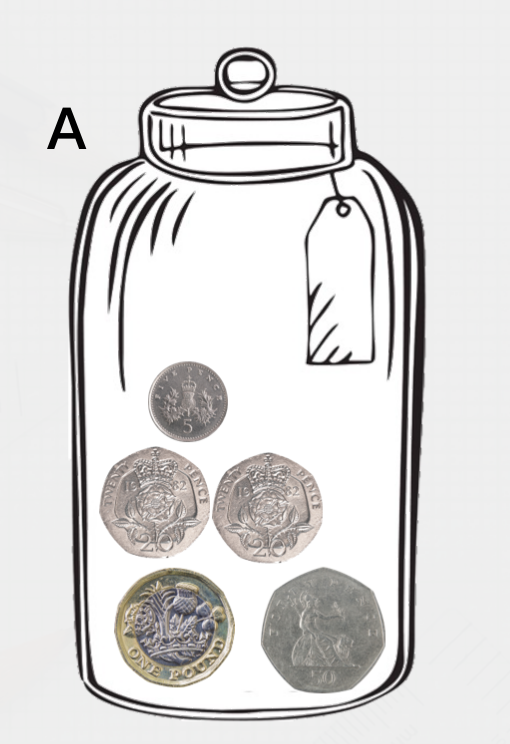 How much money is in the jar?

HINT-  Add the £1 first and then add the pence 


£1 

50p + 20p + 20p + 5p

£___.____
5p
20p
£1
50p
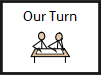 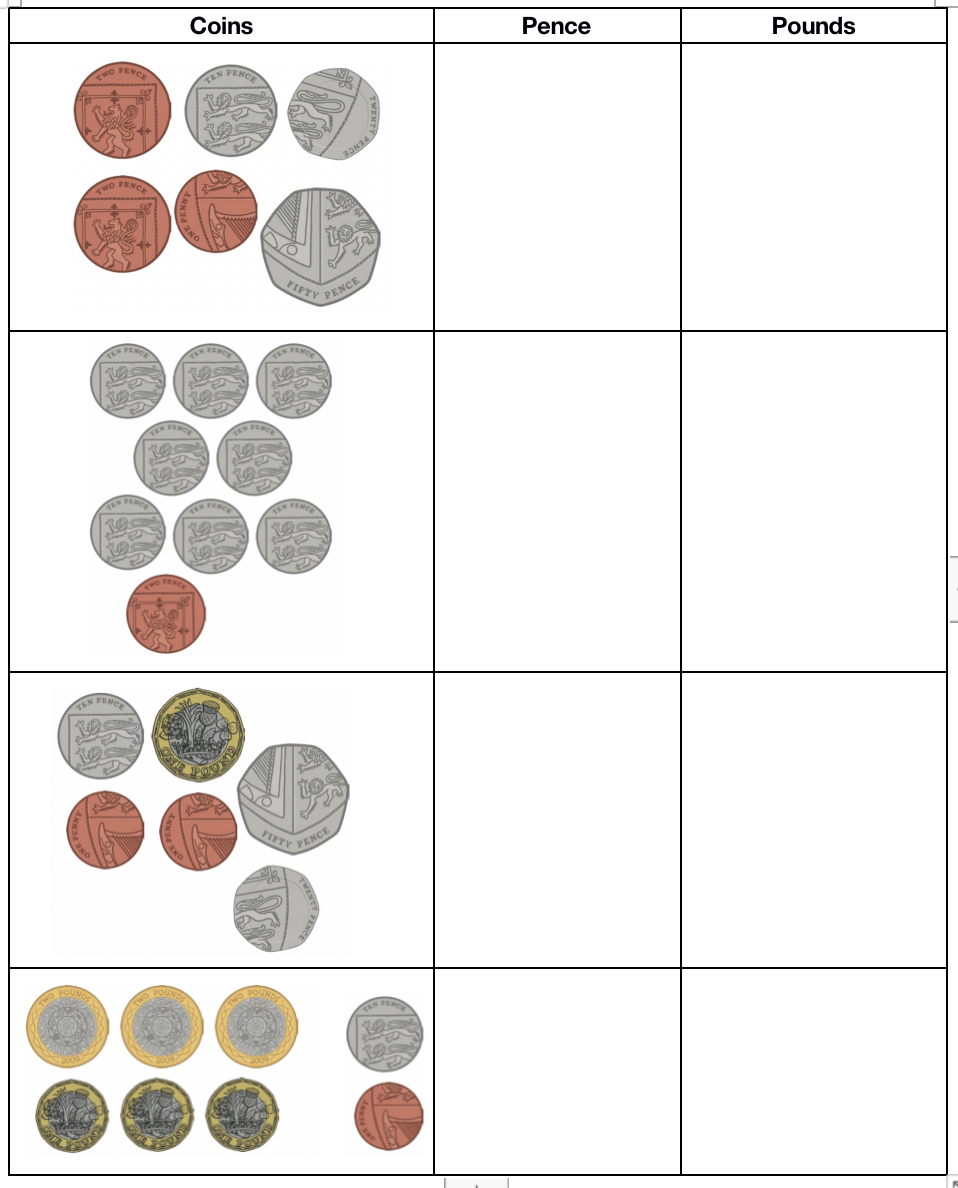 Work out how much money is in each box- show your answers in both pounds and pence

e.g. - 54p  =   £0.54 


HINT- make the pounds first
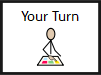 Work out the amounts add the greater than > and less than < to compare
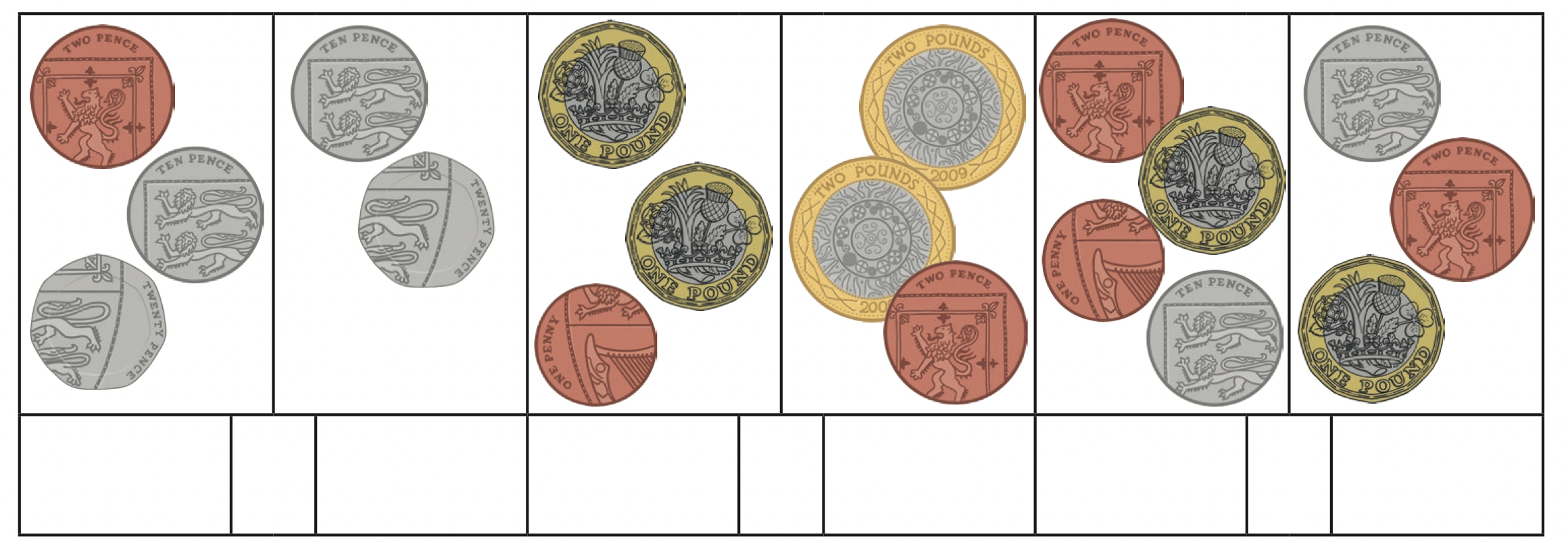 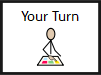 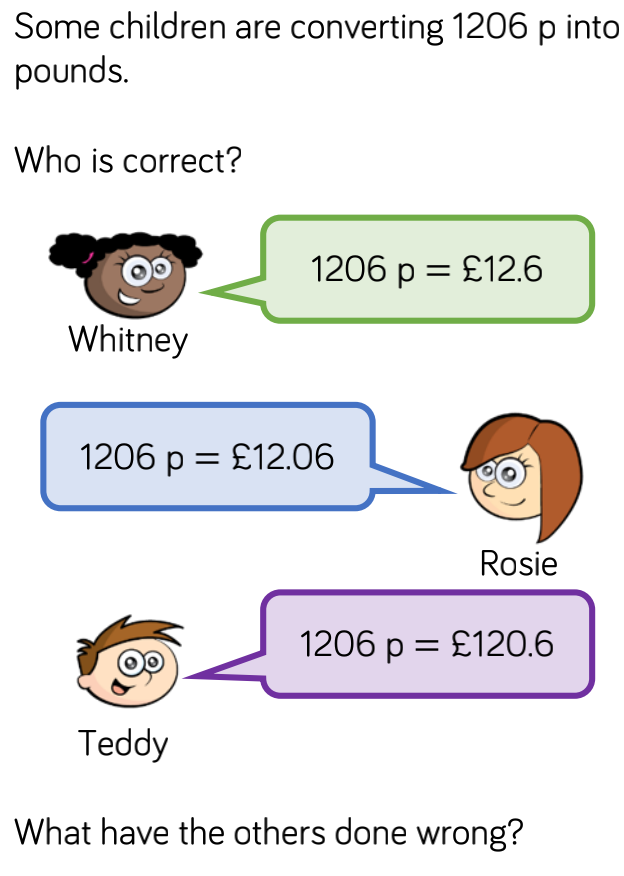 Extensions
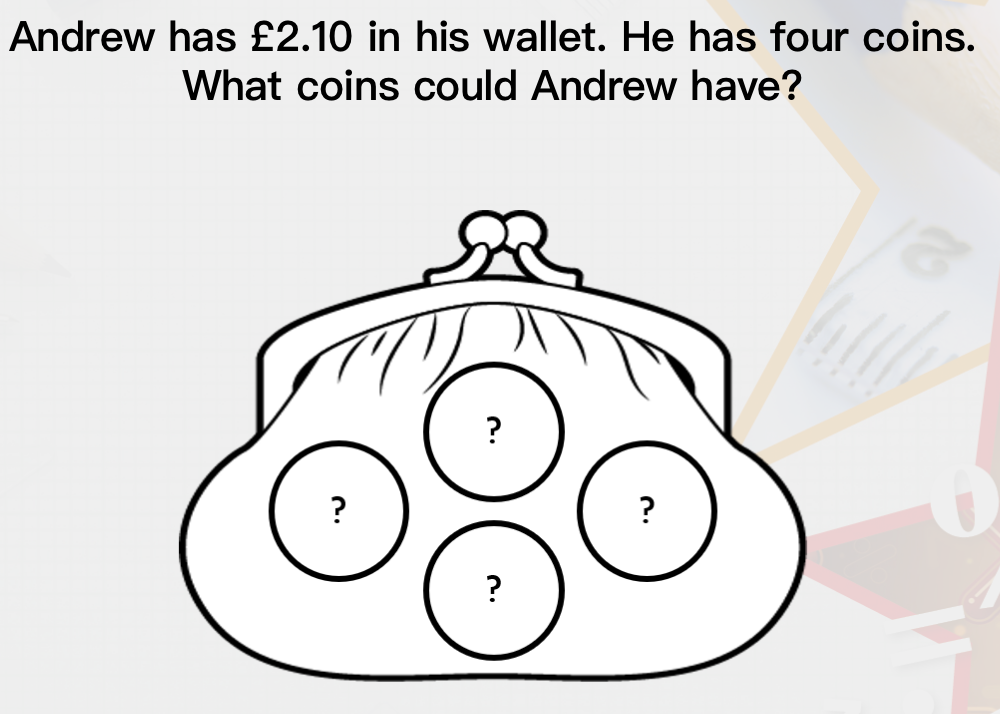 ____________________________________________________________________________________________________________________________________________________
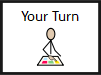 9.2.2021
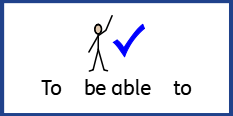 L.O To be able to round to estimate amounts
Go to Times Tables Rock Stars to warm up your number brain before you start your maths activity.
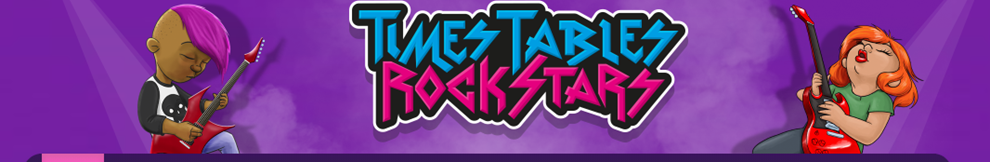 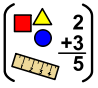 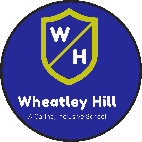 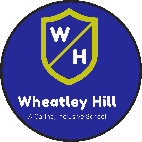 Subject: Maths
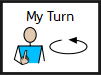 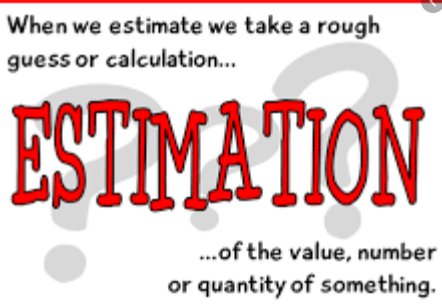 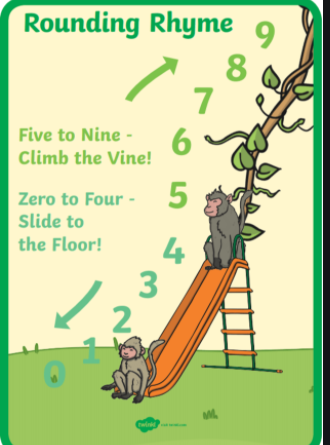 When we buy something, we often round to the nearest pound
To work this out, we look for the number after the decimal place
 
£1.32  - 32p is closer to £1 than £2  
£1.82  - 82p is closer to £2 than £1
Think back to this rhyme to help you with rounding
Why do we round amounts of money?
To think of money to the nearest pound (£)  it makes it easier to add money together quickly

If you were shopping and had £10 to spend, rounding and estimating would help you know how much you had spent and how much change you would have.
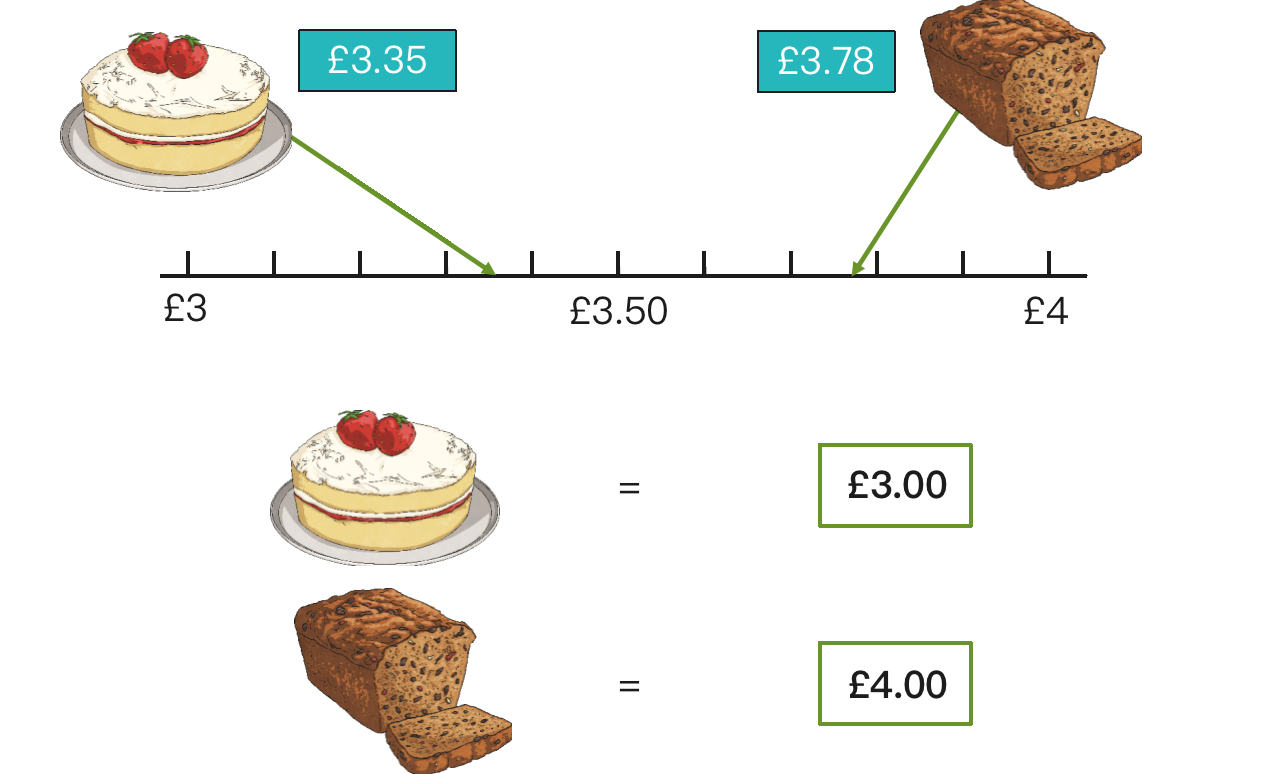 This will give you idea that you have roughly spent £7 and would have £3 change. 


Using a number line like this is a helpful way of rounding
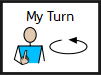 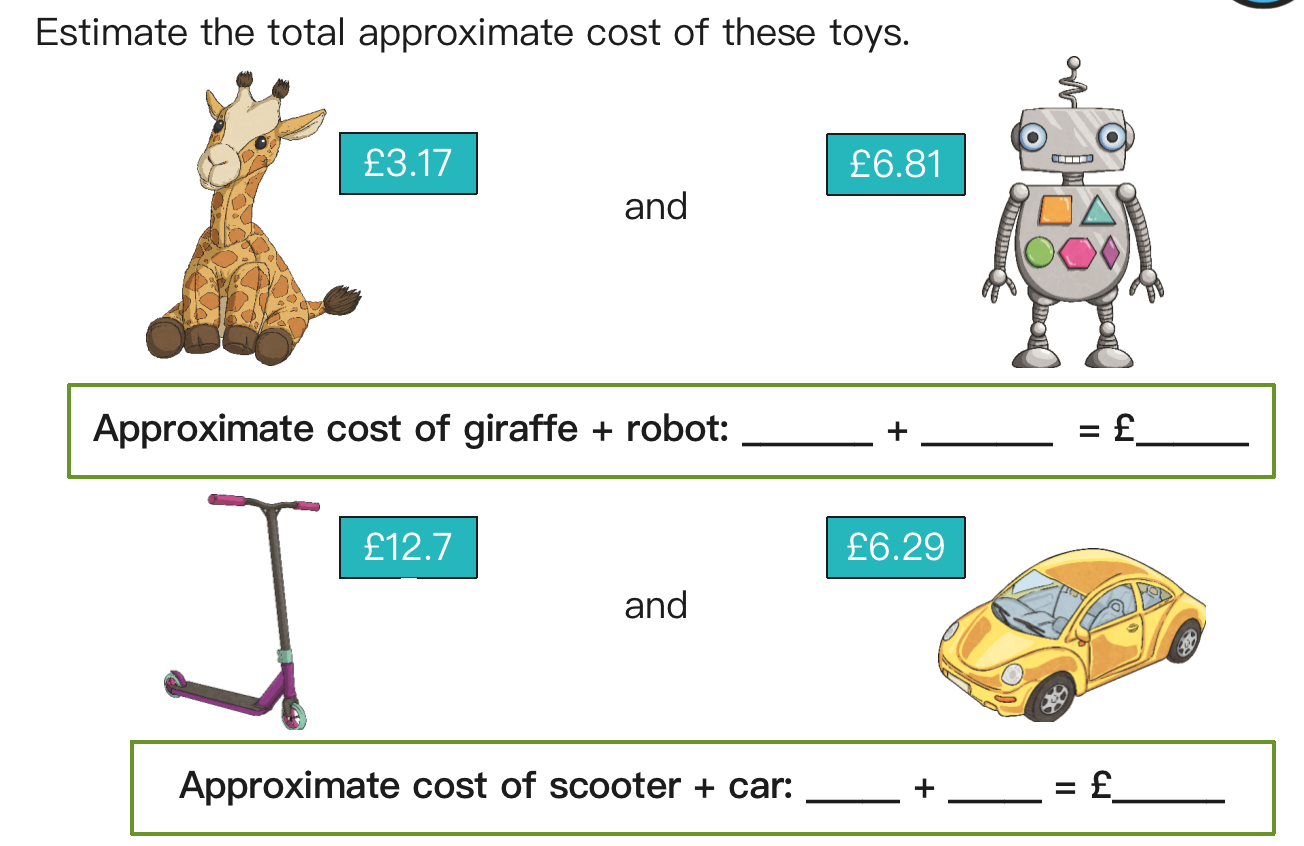 Approximate means close to the actual but not exact or accurate
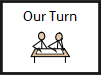 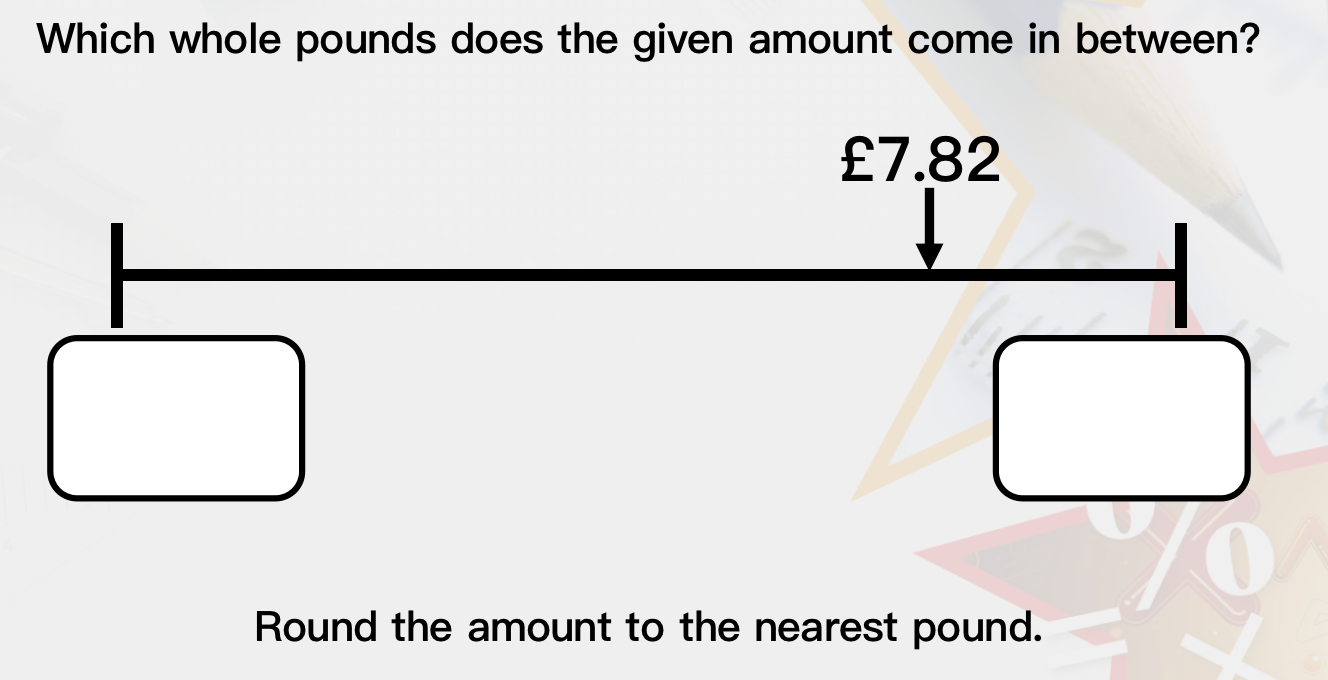 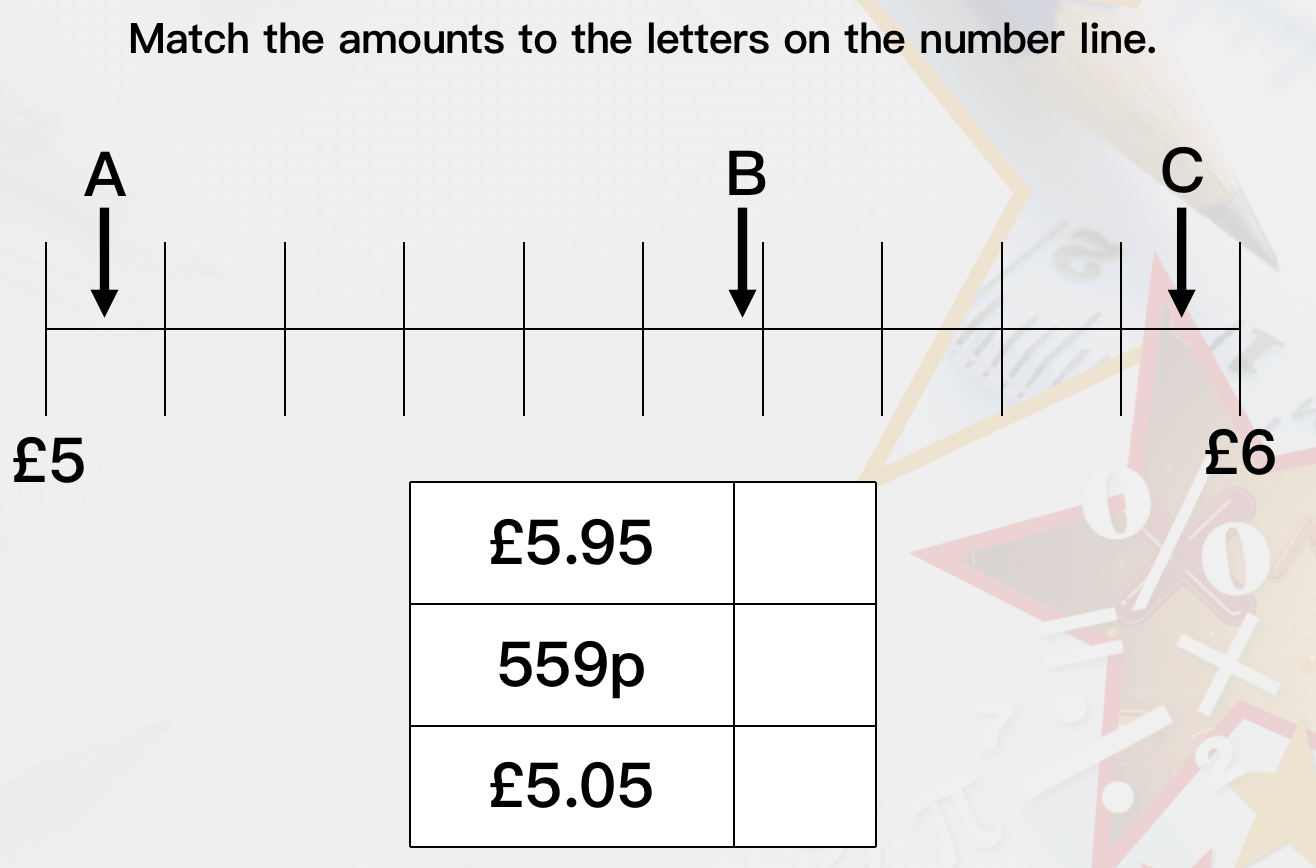 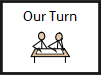 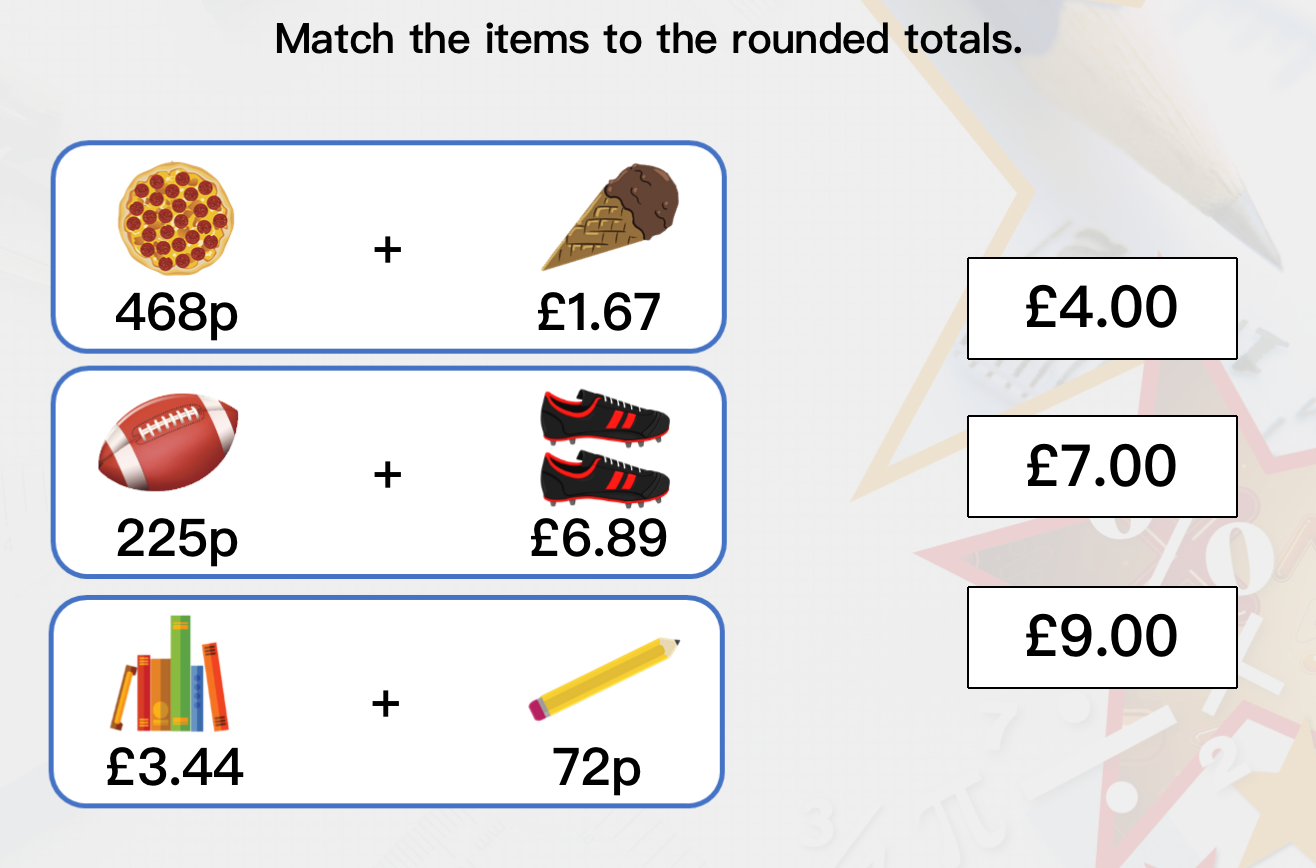 Think back to yesterday when we converted into £ and p 
468p = £4.68
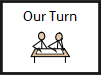 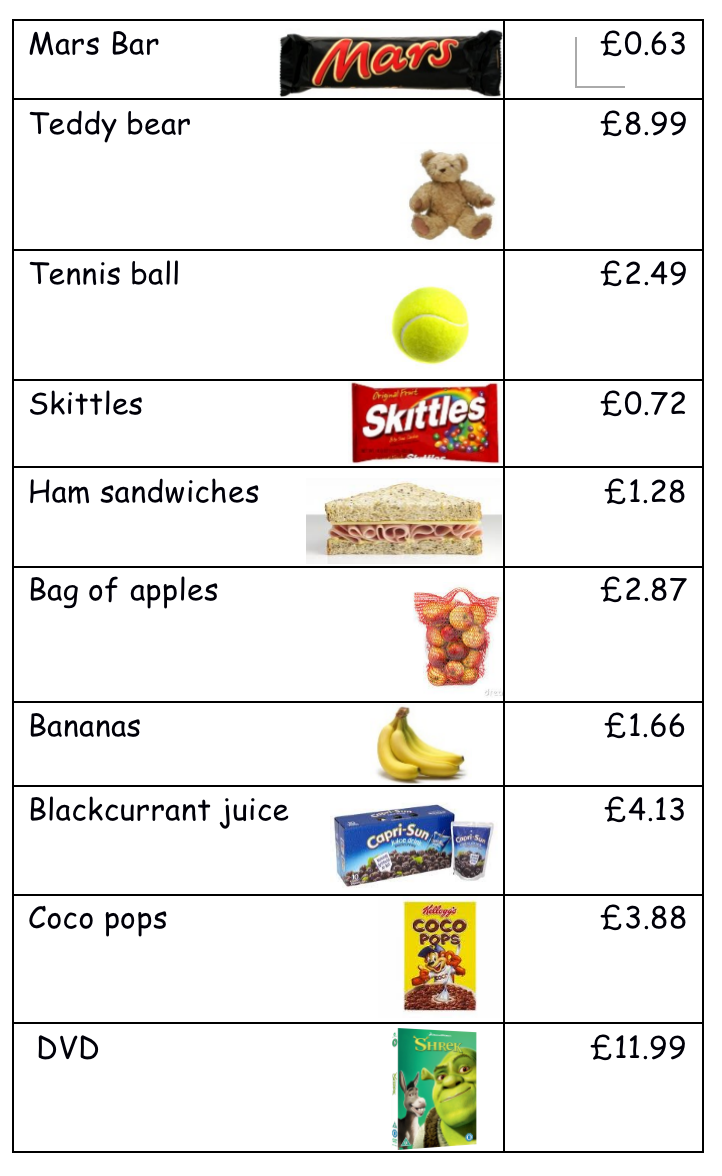 Use the shopping list to fill out the table below.

The first one has been done for you.
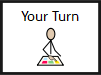 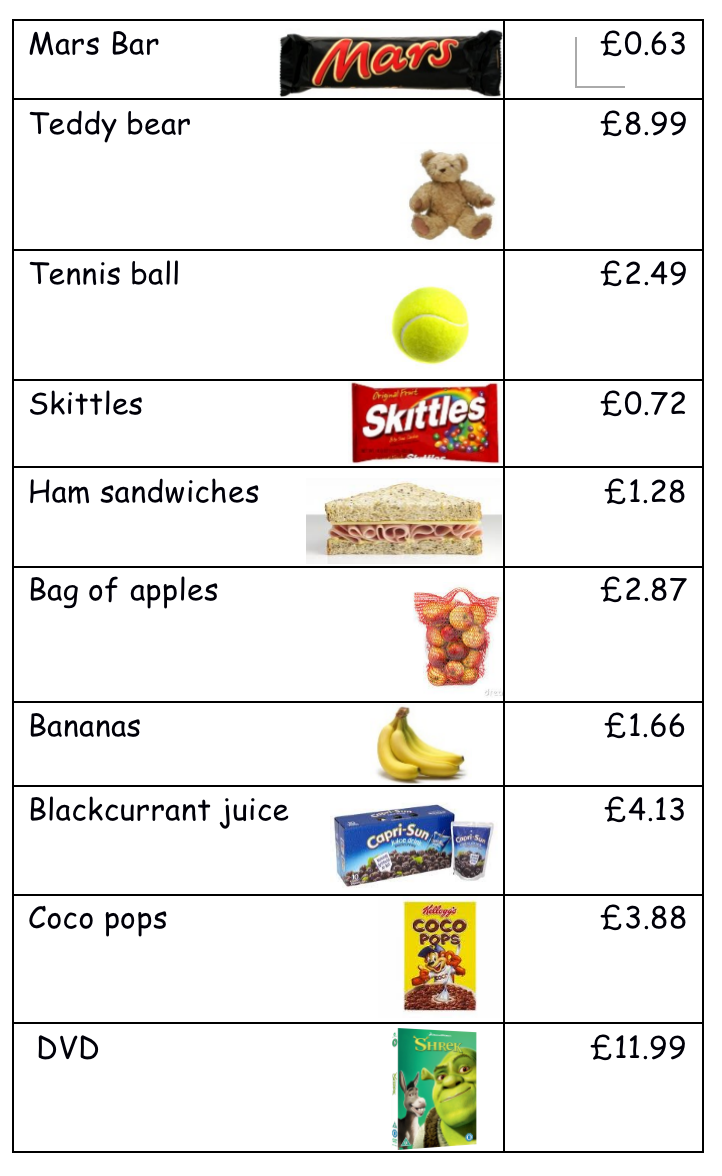 Now use your estimated answers to answers these questions.

What is the approximate price for ...

1. A ham sandwich and a Mars Bar
________________________________________

2. A DVD and bananas 
_______________________________________

3. Blackcurrant juice and skittles 
_______________________________________

4. Apples and Coco Pops
_______________________________________

5. Make a list of items you could buy for £6 _______________________________________
_______________________________________
_______________________________________
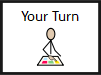 Extensions
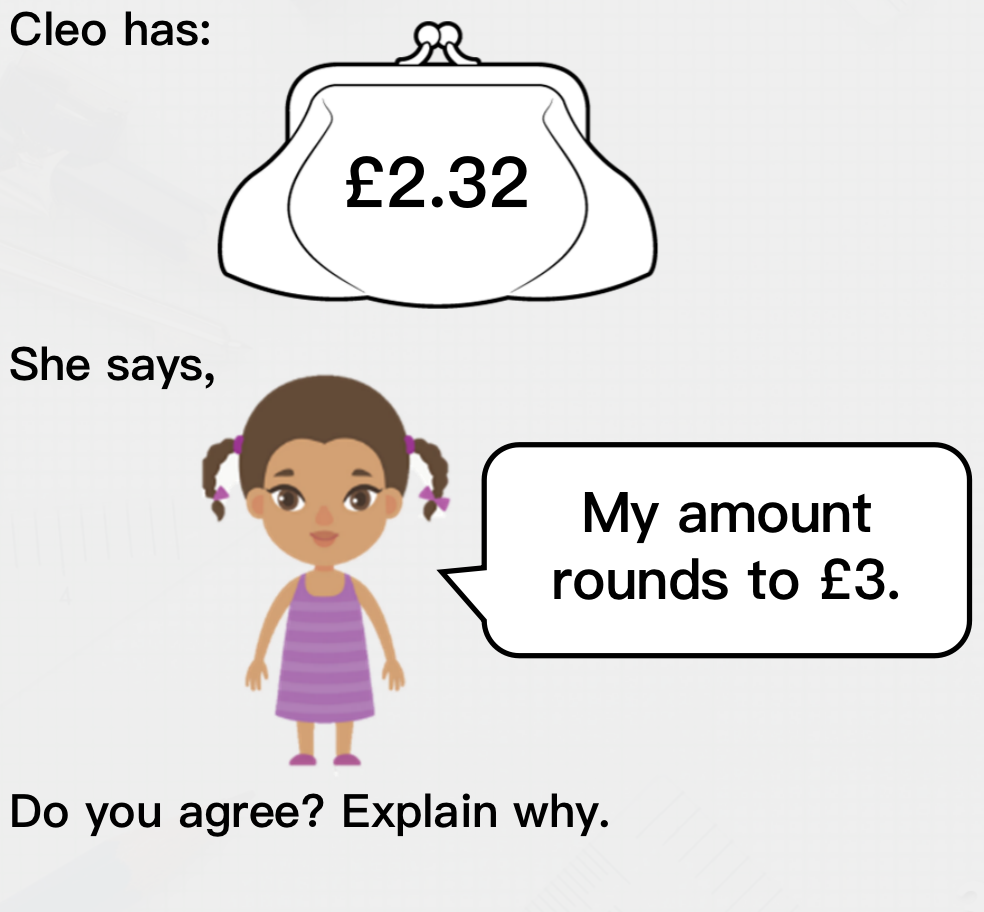 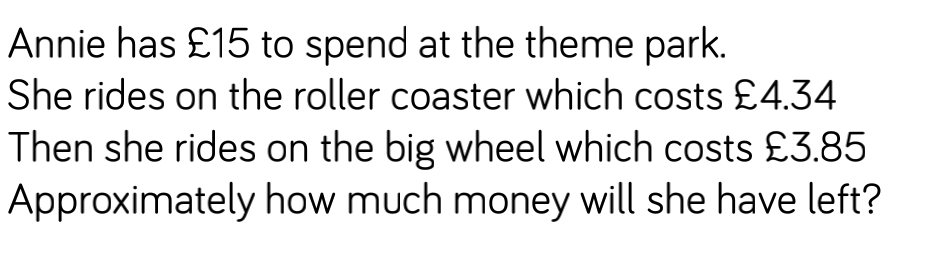 ________________________________________________________________________________________________________________________________________________________________________________________________
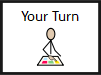 10.2.2021
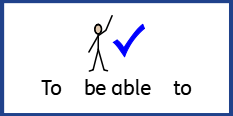 L.O To be able to add amounts of money
Go to Times Tables Rock Stars to warm up your number brain before you start your maths activity.
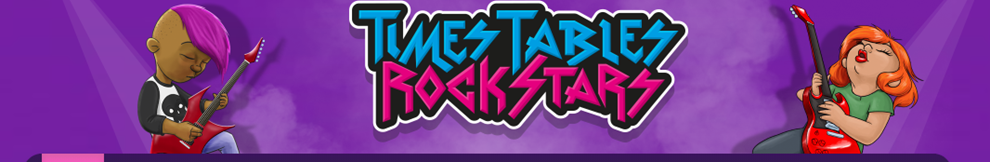 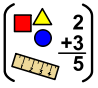 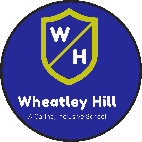 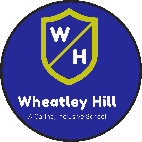 Subject: Maths
Before we start adding and subtracting amounts of money, we need to be confident in understanding the value of a £

REMEMBER- £1 = 100p
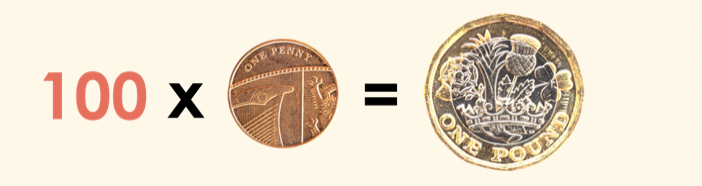 There a different ways we can make a £1

50p + 50p = £1                                                   20p x 5 = £1
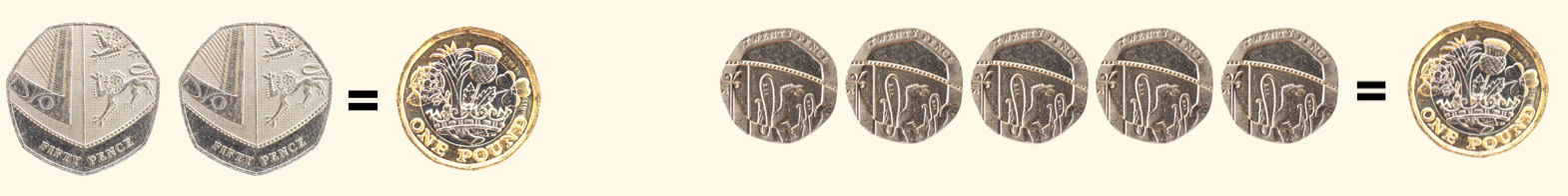 Can you think of any other ways that we can make £1?
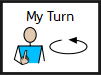 When we are adding and subtract money, it is helpful to work look at the pounds and pence separately
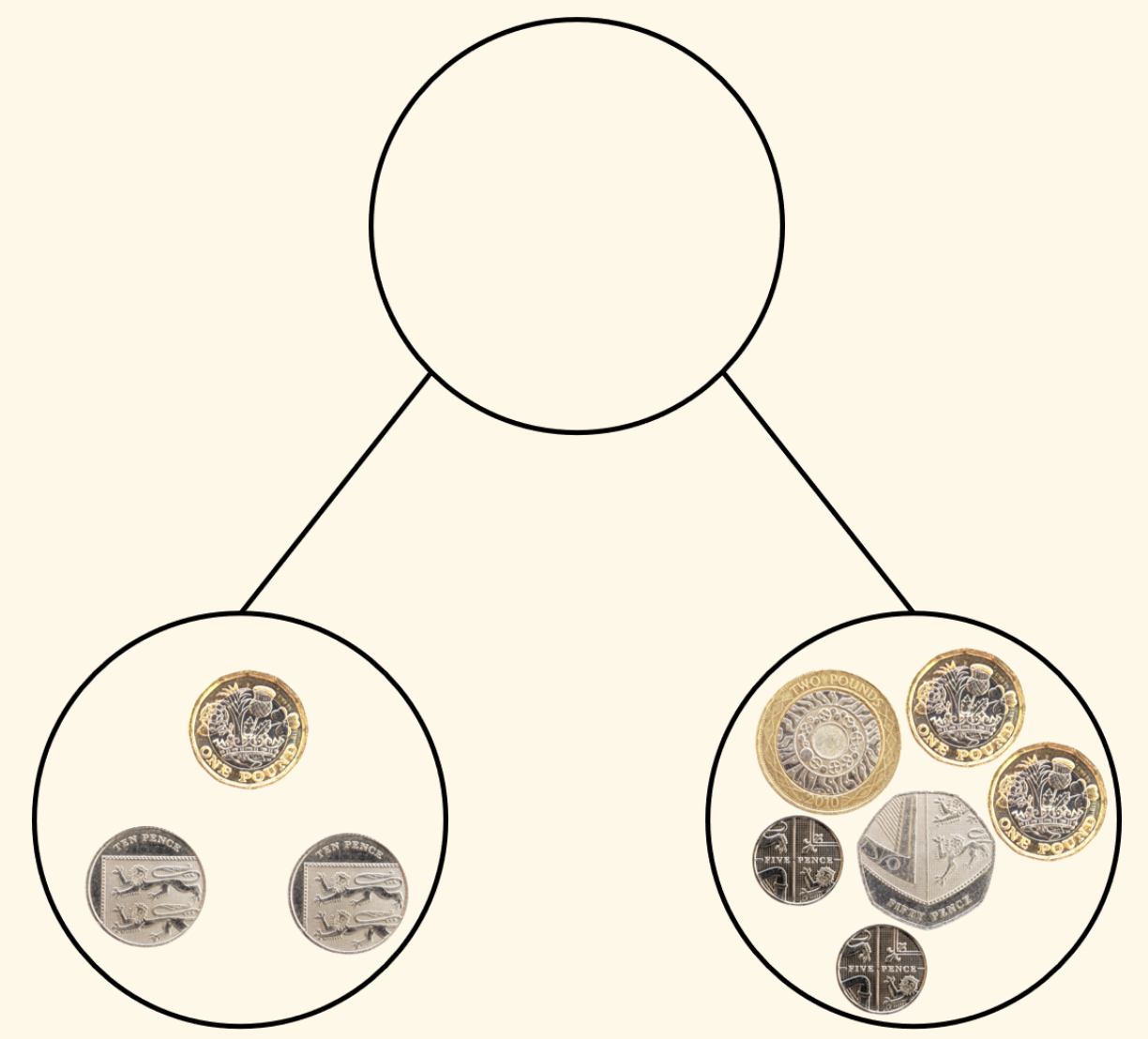 EXAMPLE
Here we had the pounds first and then the pence 

£1 + £4 = £5

60p + 20p = 80p


£5 + 80p = £5.80
£5.80
£4.60
£1.20
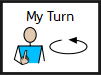 Calculations become more difficult when we have to exchange (when the pence goes over a £)
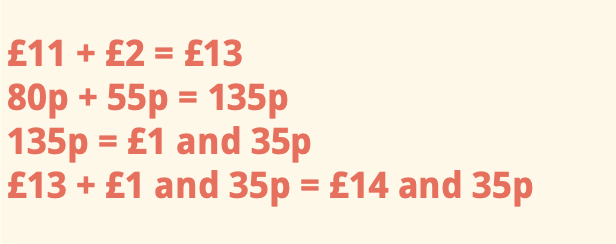 EXAMPLE
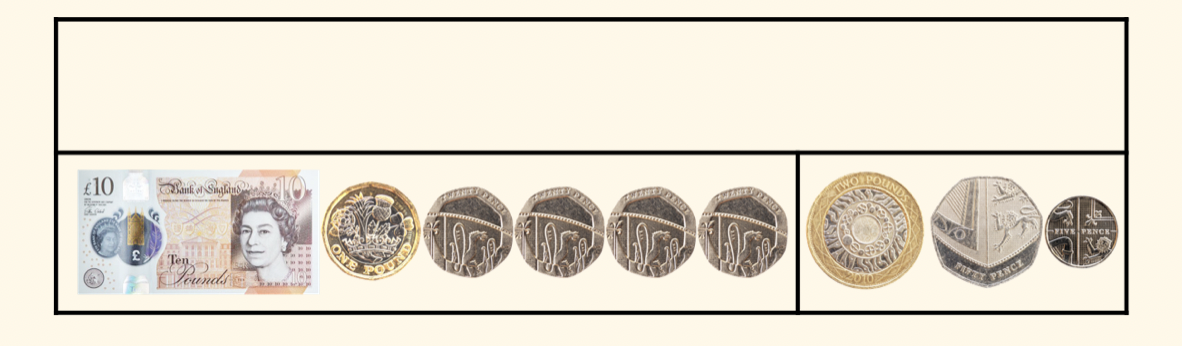 £14.35
£11.80
£2.55
Again we have added the pounds first

But in this example the pence equal higher than £1 (100p)
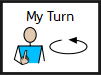 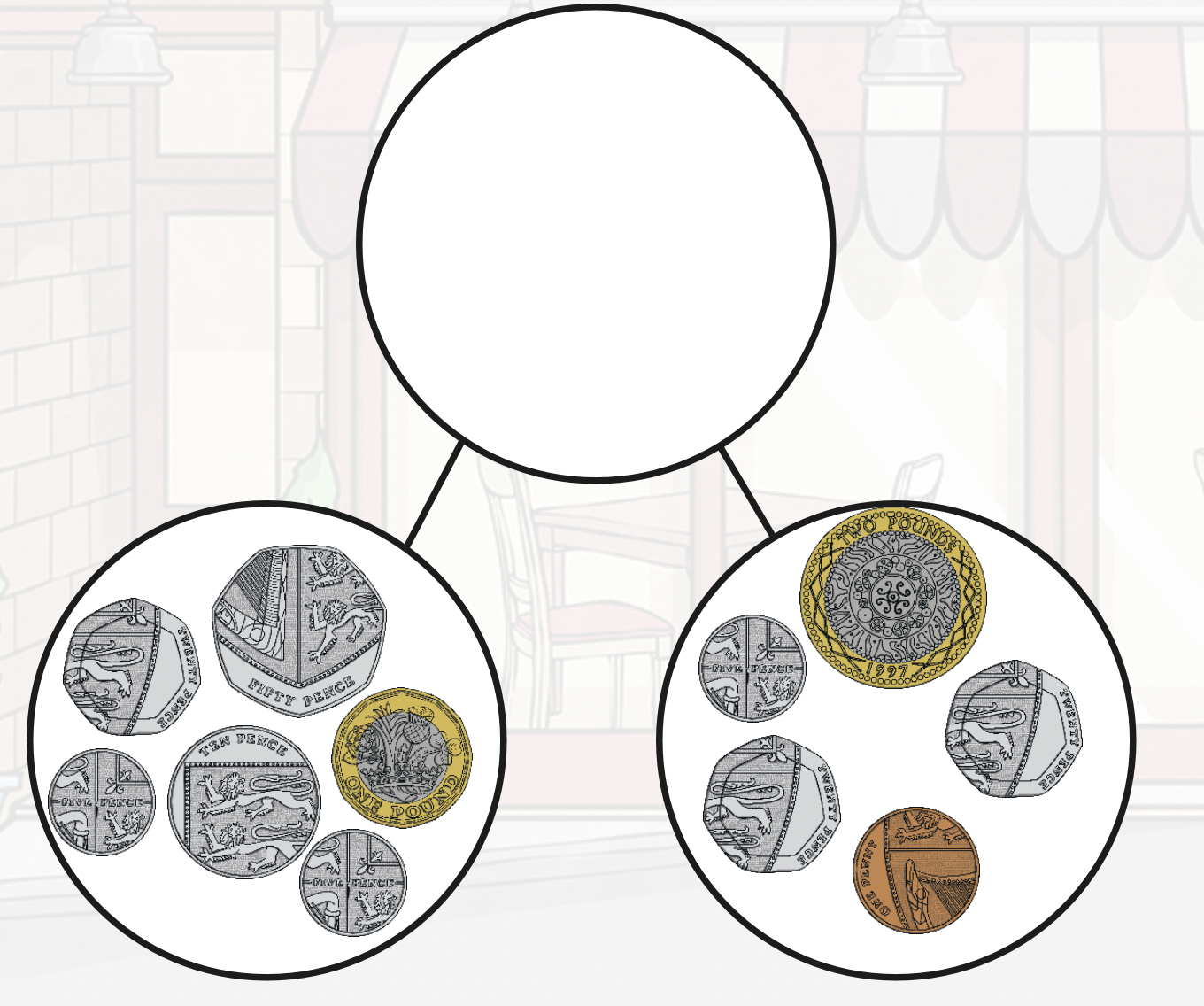 use the examples on the previous slides to help you
work out the 2 amounts 

add the pounds first

HINT- you will need to exchange
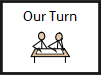 Add the 2 bottom amounts to find the total in this bar model
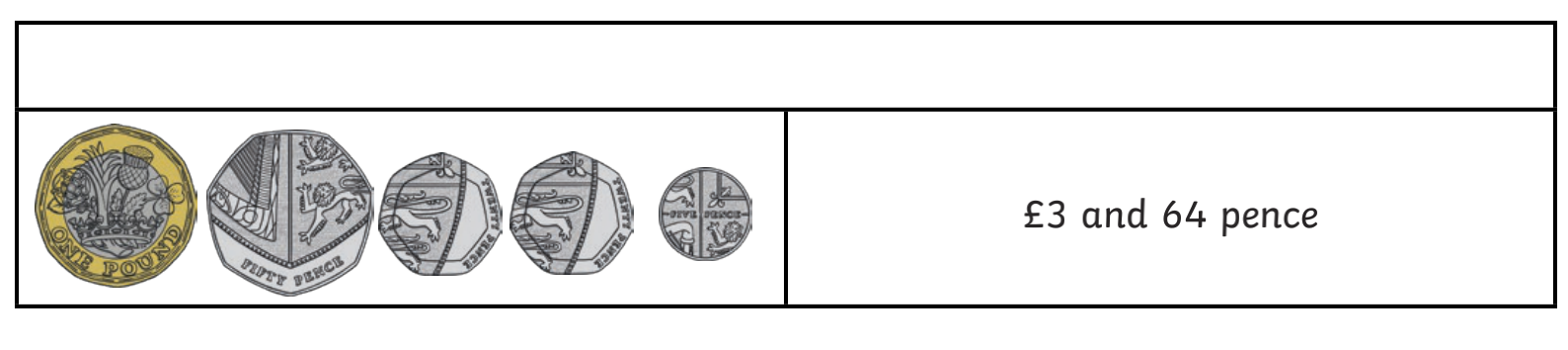 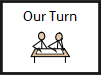 £2.50 + £3.44 =
£6.36 + £2.35 =
£9.20 + £3.49 =
£10.50 + £5.45 =

£7.60 + £2.60 =
£8.75 + £3.50 =
£9.60 + £5.55 = 
£10.85 + £6.40 =
Remember to add the pounds and then add the pence 

If you have any coins about at home, you could use these to help you
Example 
You could use this example to help you out     
      £2.50 + £3.62 
      £2 + £3 = £5
      50p + 62p = 112p
      112p = £1.12
      £5 + £1.12 = £6.12
Questions 5 – 8 require
exchanges
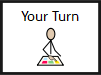 Extension
There a few different parts to this extension so make sure you read carefully
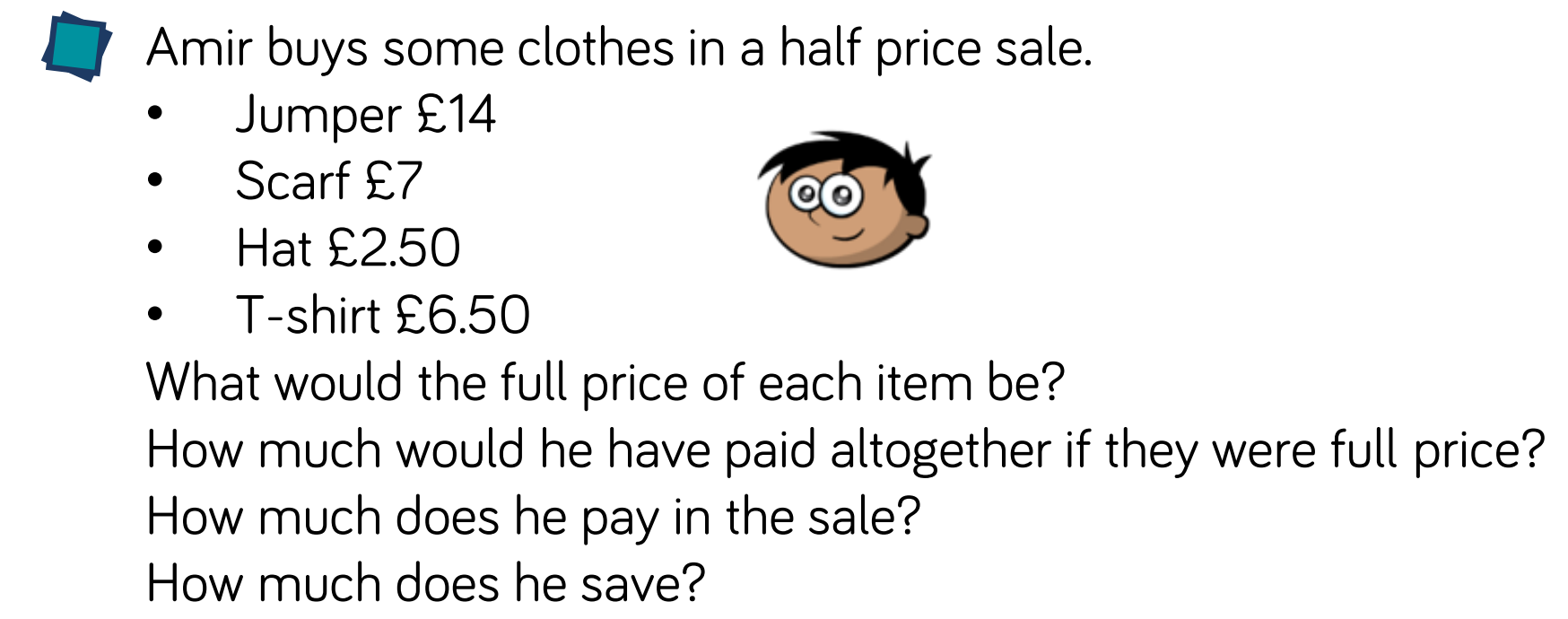 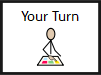 11.2.2021
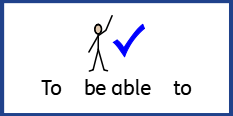 L.O To be able to subtract amounts of money
Go to Times Tables Rock Stars to warm up your number brain before you start your maths activity.
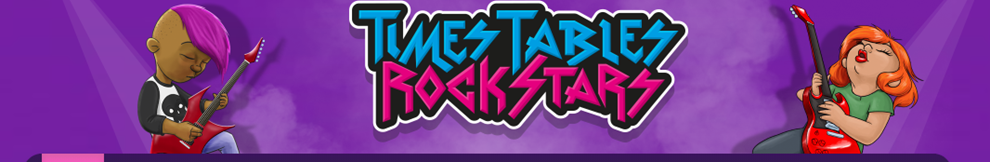 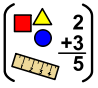 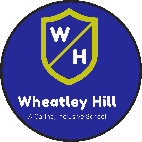 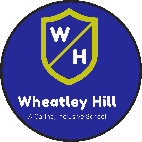 Subject: Maths
Today we are subtracting amounts of money. 
We will work with pounds and pence separately like we did yesterday.
£4.60 - £2.40 
£4 - £2 = £2
60p – 40p = 20p
£4.60 - £2.40  = £2.20
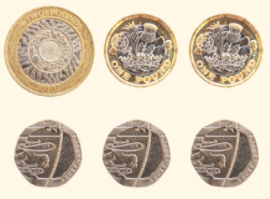 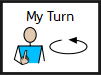 Use the method on the previous slide to work this out. 
£ then pence
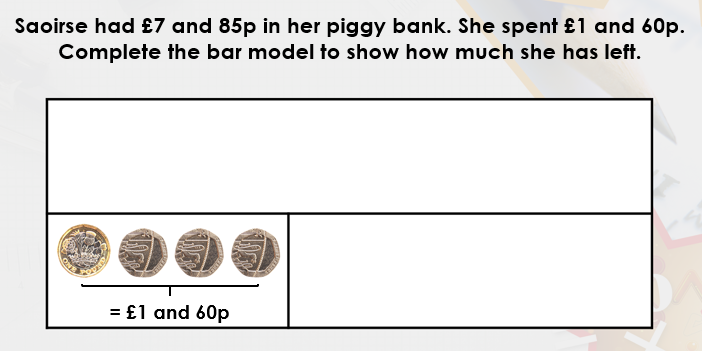 £7.85
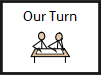 If the sums are not as easy to take away, 
we can use a number line to help us. 

£6.70 – 75p =



In this example we have started at 75p and are counting up to work out the difference

Jump 1- how much to add until you get to the next pound 
Jump 2- how much to add until you get to the £6
Jump 3- how much to add until you get to £6.70

Then add the amounts together at the top of the number line - £5 + 25p + 70p = £5.95

£6.70 – 75p = £5.95
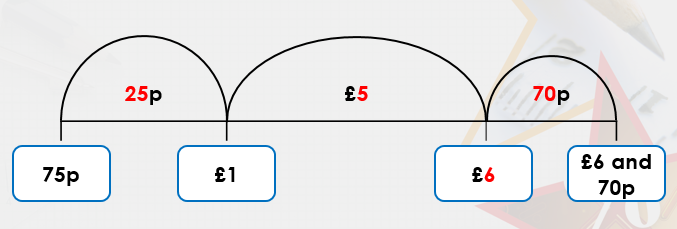 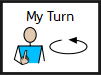 £4.50 - £1.63 = 

Have a go using the number line to work out this sum.
I have done the sets at the bottom for you.
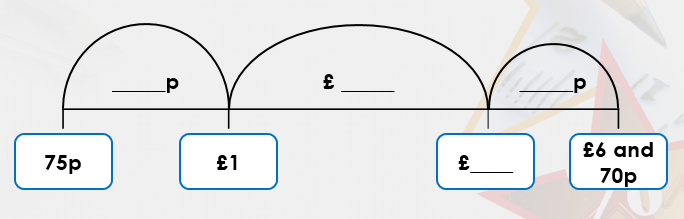 £2
£4.50
£1.63
£4
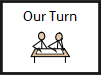 £7.30 - £2.85 = 

Now try this one using the same method
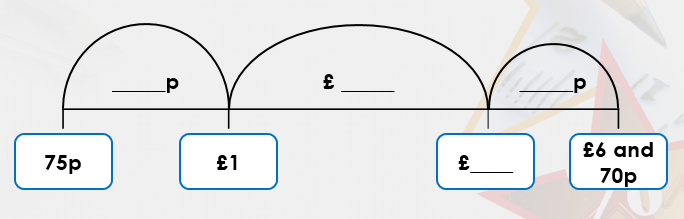 £7.30
£2.85
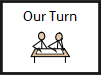 £8.60 - £2.30
£10.50 - £1.35 =
£9.70 - £3.50 =
£12.45 - £6.30 =

5. £10.40 - £2.55 =
6. £11.25 - £3.60 =
7. £15.50 - £5.55 = 
8. £12.20 - £4.45 =
You should be able to work the first 4 out by taking away the pounds and then the pence
There are some blank number lines on the next slide to help you with numbers 5-8
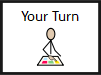 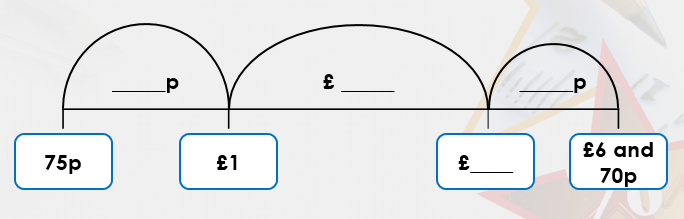 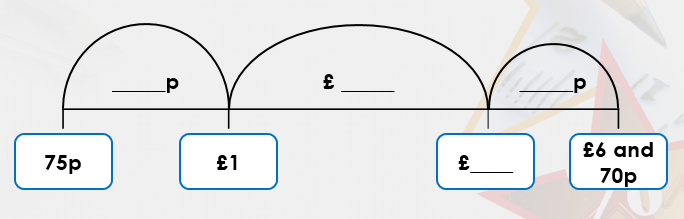 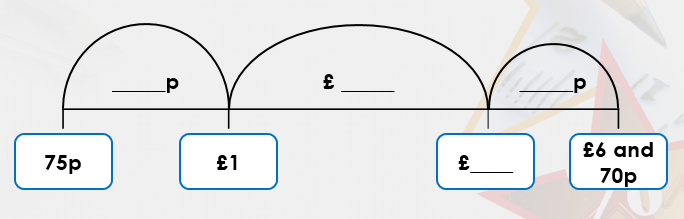 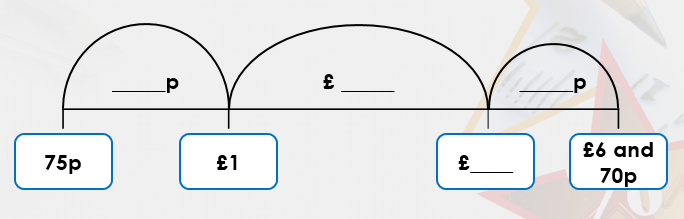 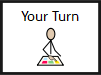 Extension
You may need a number line to work this out.
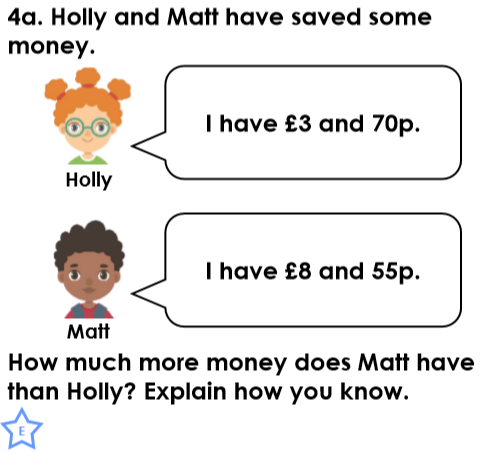 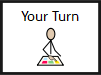 12.2.2021
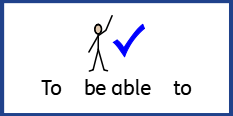 L.O To be able to recall facts for the 7 times table
Go to Times Tables Rock Stars to warm up your number brain before you start your maths activity.
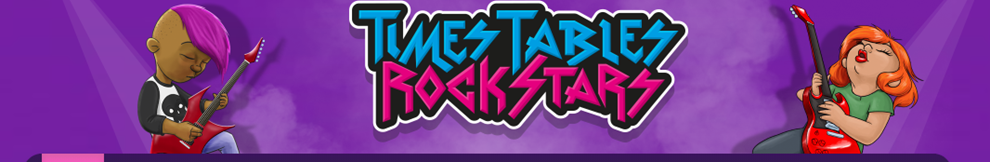 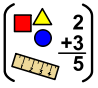 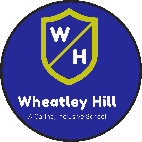 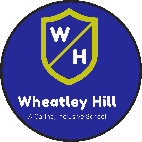 Subject: Maths
Pre-recorded Teaching
Access the online teaching video below that will support you to complete the work in this lesson. This video will act as a support but all of the work can still be successfully understood & completed using paper-based versions of this pack. If you need further support to understand / complete work then please contact school via e-mail or telephone.
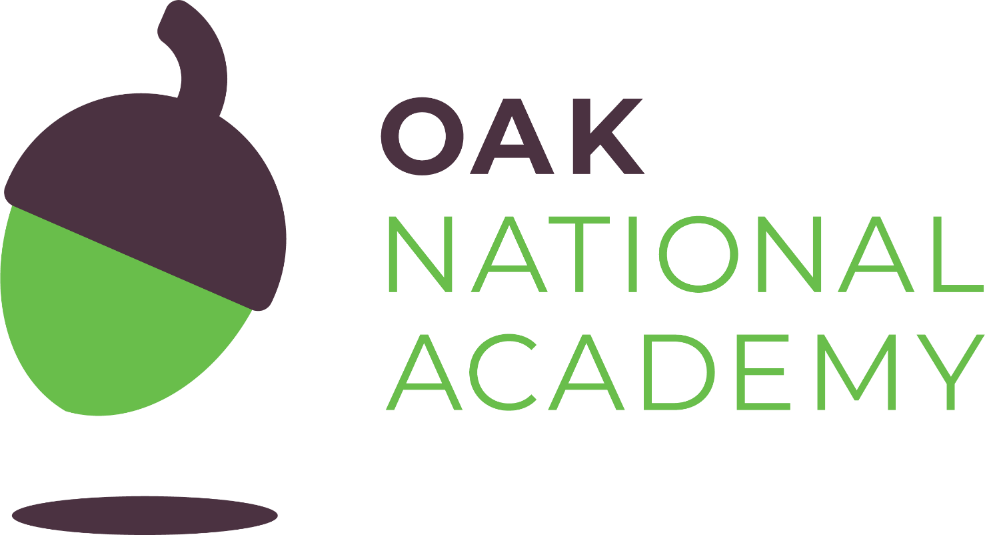 Play Video
You can also copy and paste this link if you would prefer:
https://teachers.thenational.academy/lessons/representing-the-seven-times-table-ctk30t?from_query=7+times+table
Before we start looking at the 7 times table,  we will recap the 6 times tables!
Circle the numbers you will find in the 6 times table
79
6
There is also a 6 times table video on the Pathfinders page on our school website
37
66
30
55
72
18
50
Thinking time
16
42
42
49
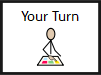 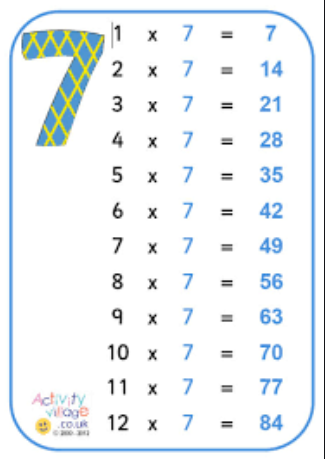 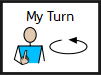 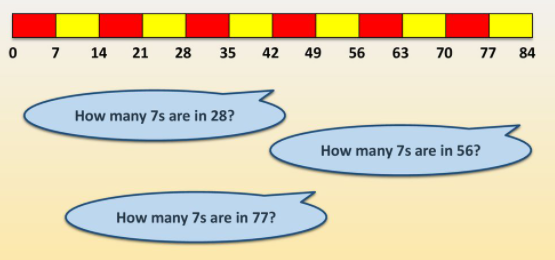 Here is the 7 times table.

Have a go chanting the table to help you remember it!
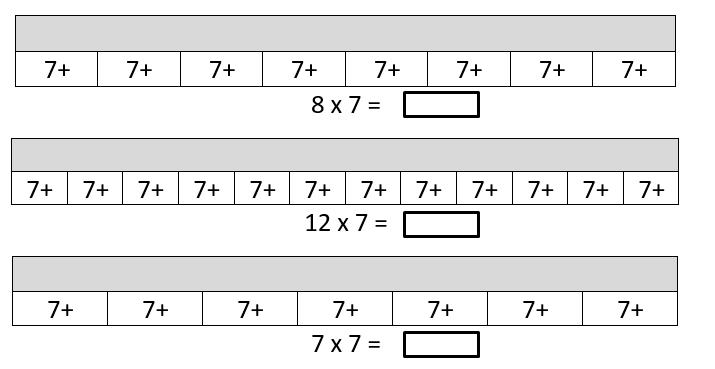 Fill in the bar models with the correct answers
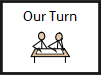 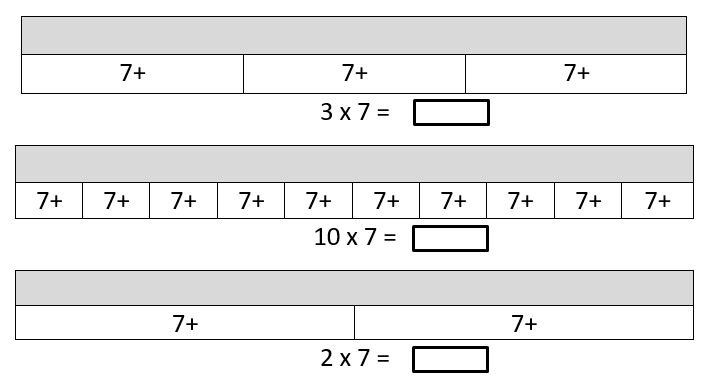 Fill in the bar models with the correct answers
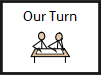 Find all the multiples of 7 on the 100 square

You can colour the multiples in or draw a circle
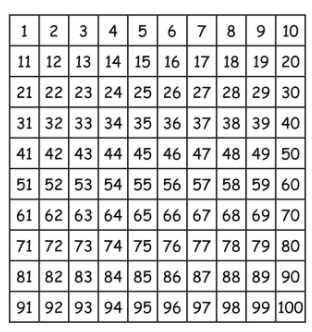 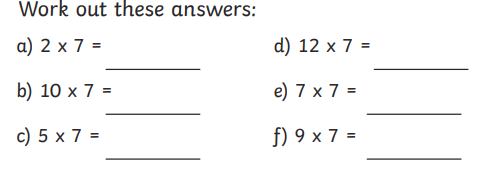 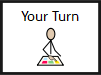 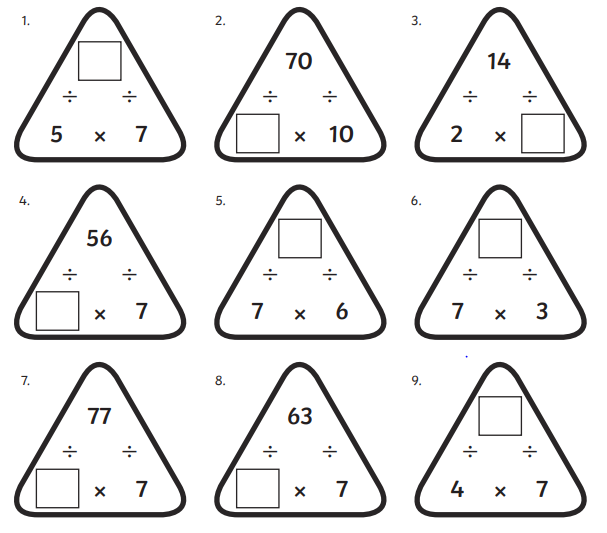 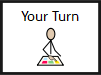 Extension
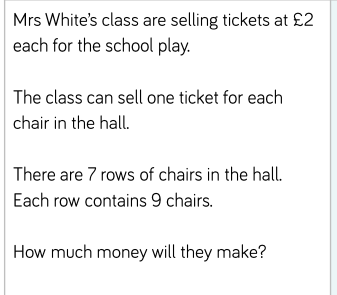 There are 2 parts to this question 
Read it carefully 
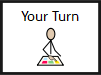